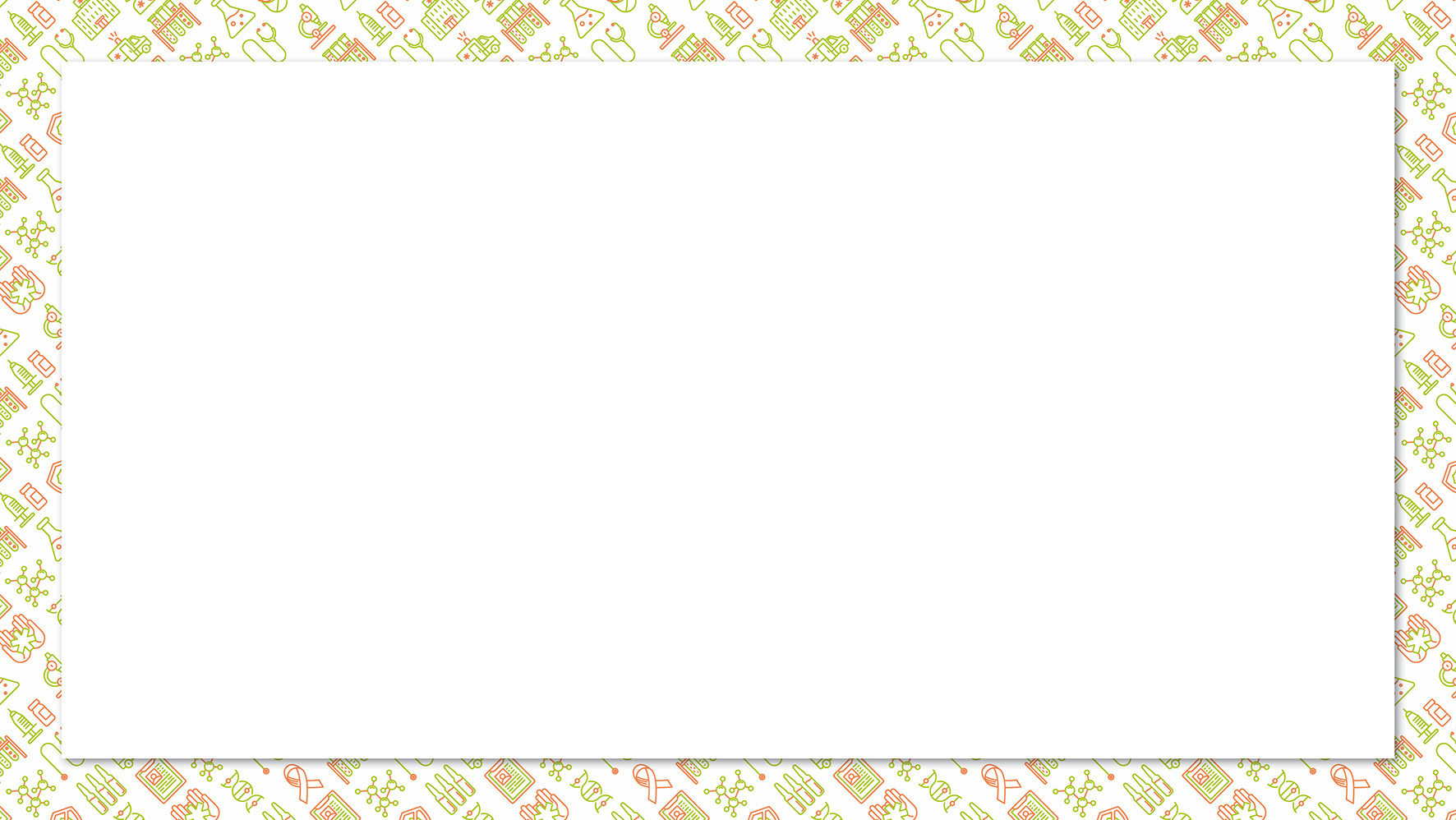 1. Als er iemand in de klas positief is getest, 
moet de hele klas een sneltest doen.
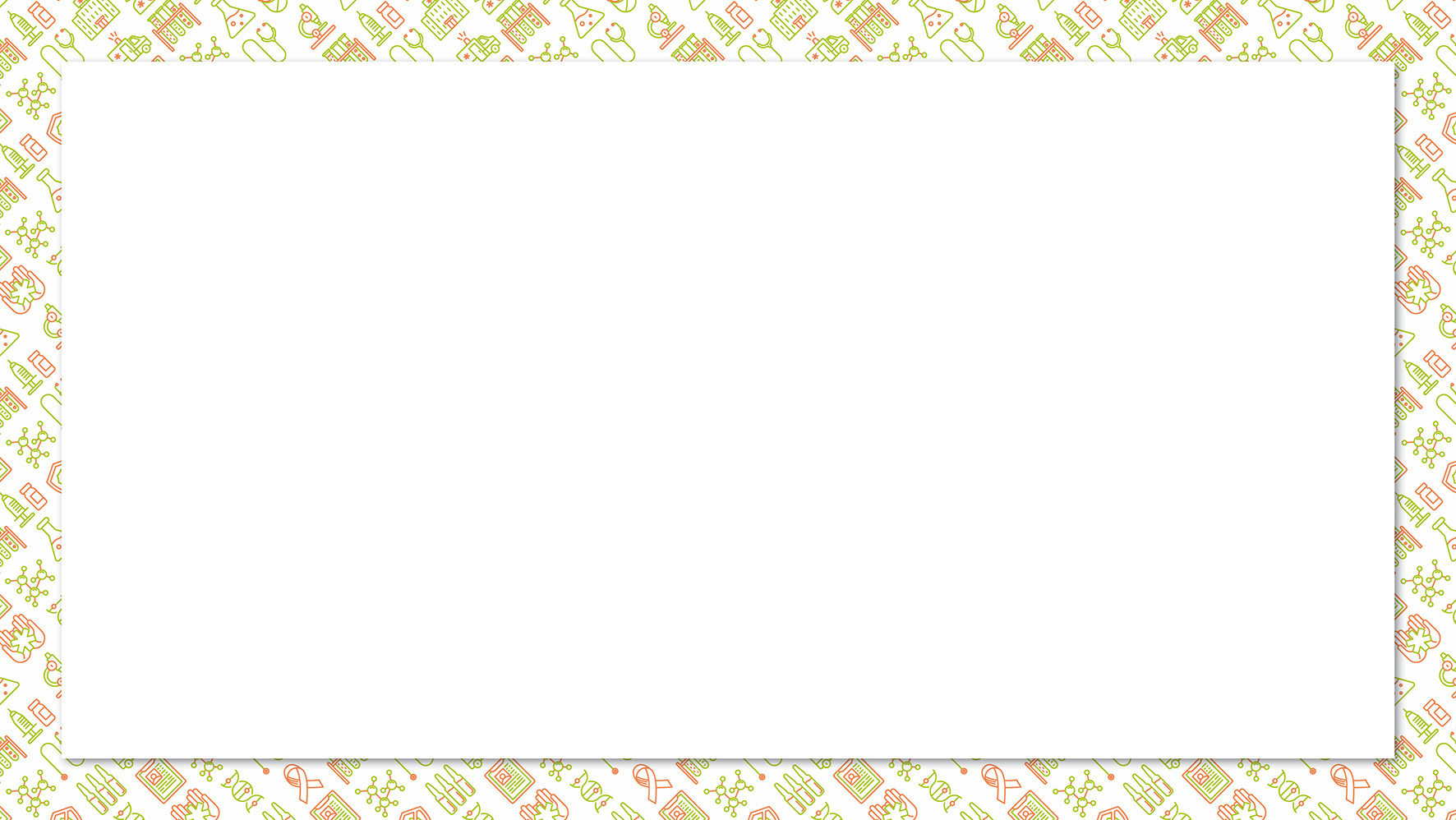 2. Jongeren moeten vanaf hun 12e zelf 
beslissen of ze een sneltest doen.
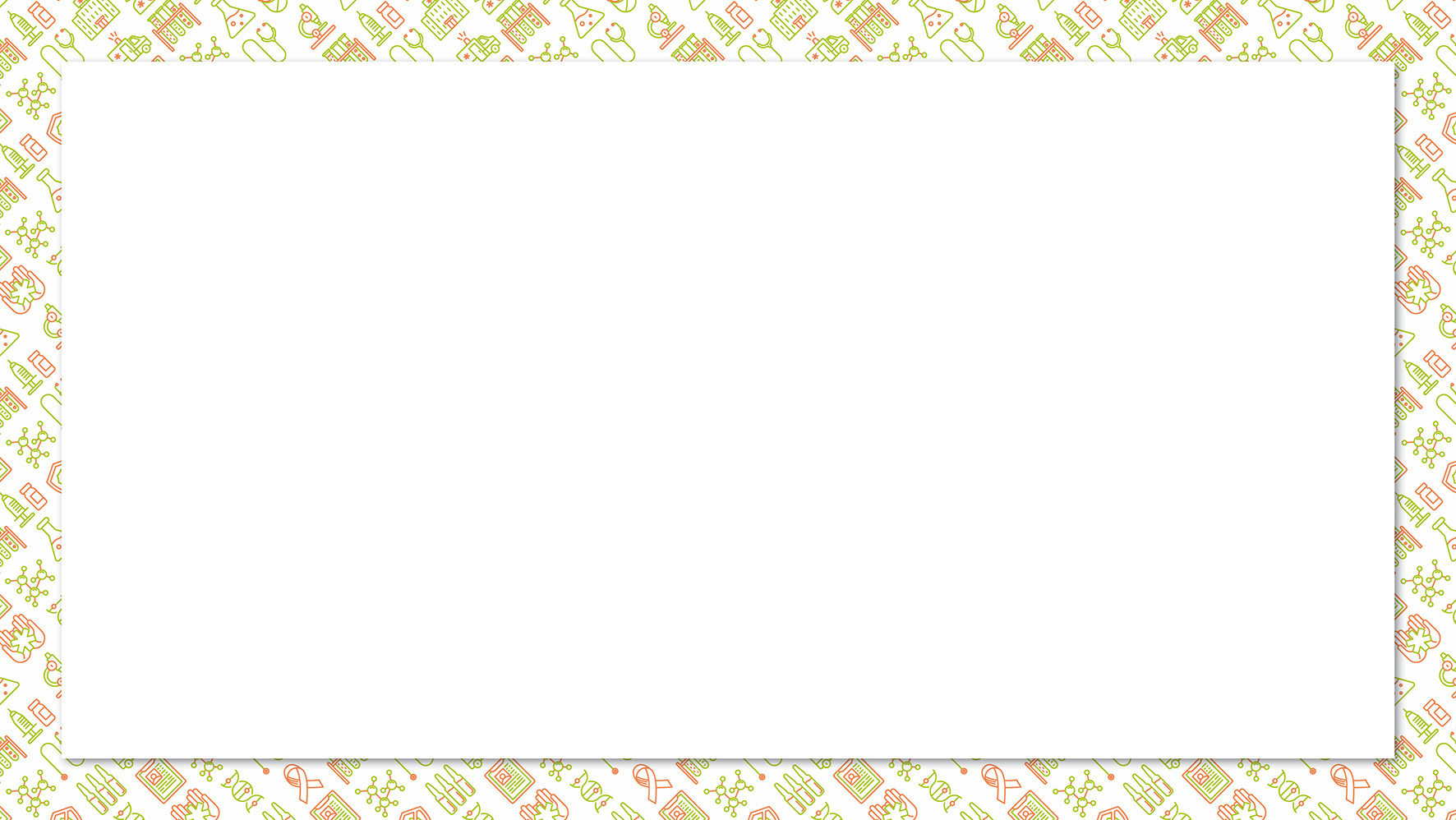 3. Als alle leerlingen en docenten iedere week een sneltest doen, hoef je je op school niet aan de maatregelen te houden.
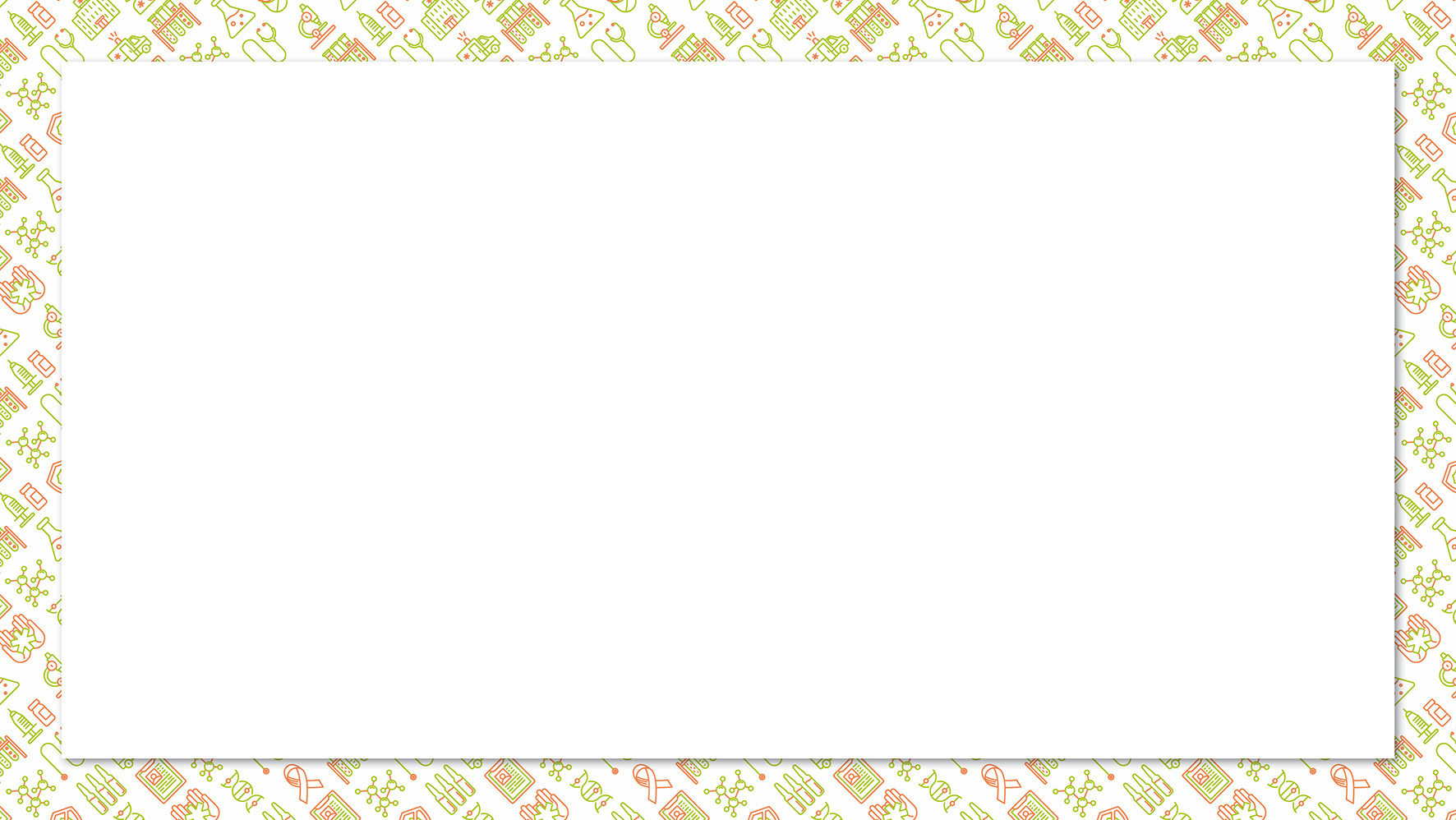 4. Als je positief getest wordt, moet iedereen op school weten dat jij de positief geteste leerling bent.
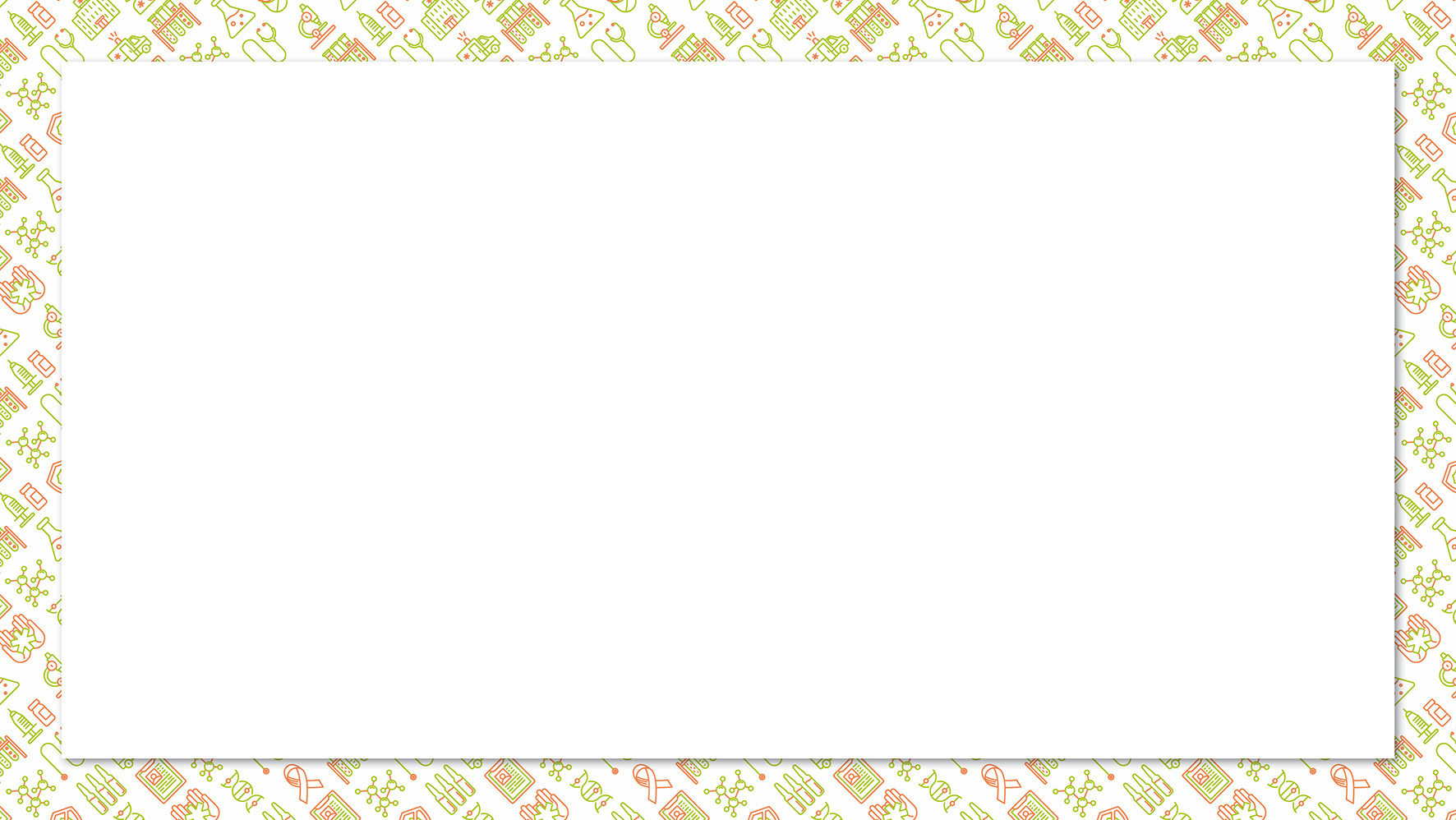 5. Alleen scholieren die een zelftest hebben gedaan met een negatieve uitslag mogen de school in.
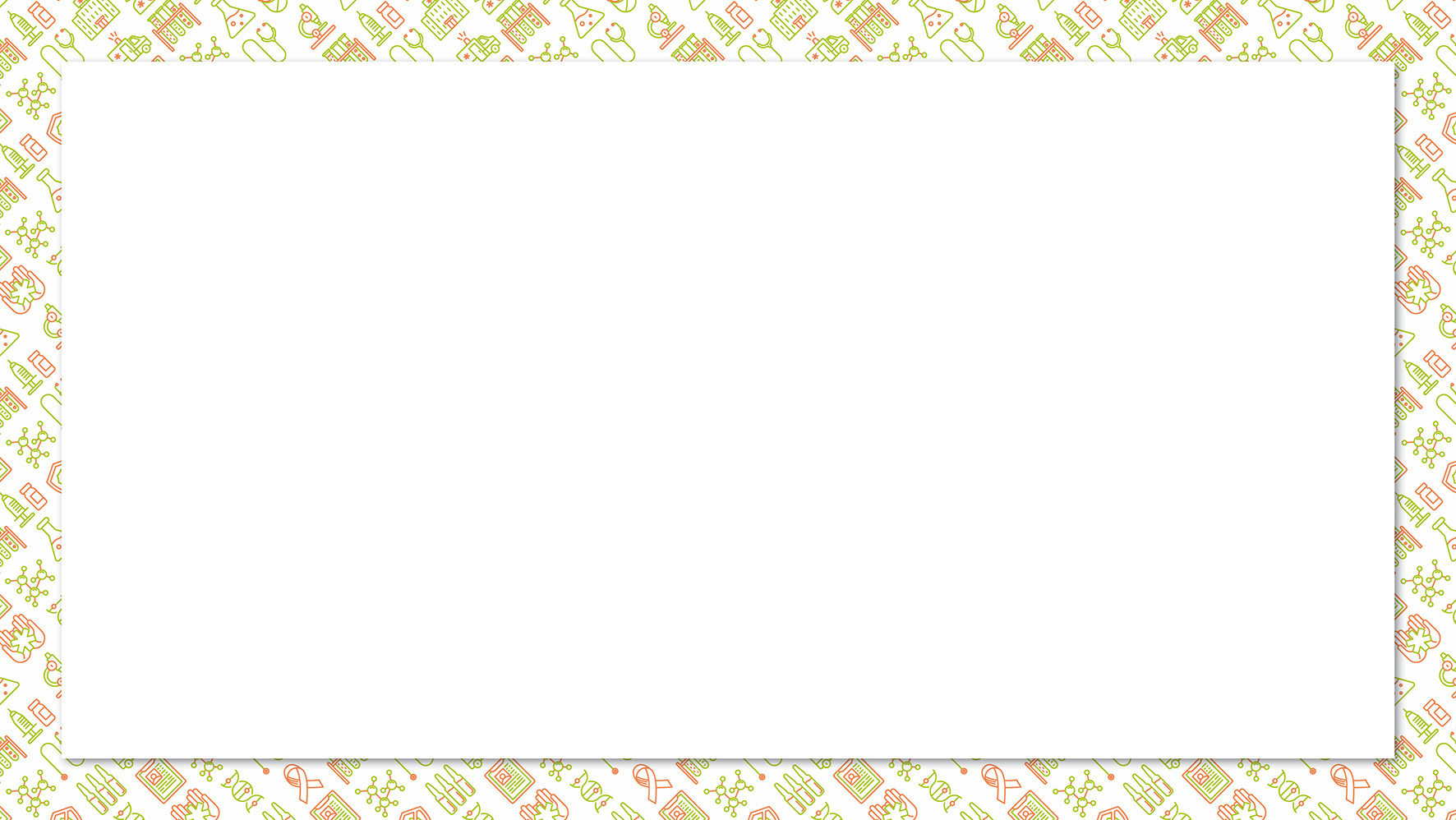 6. Als je een negatieve testuitslag hebt hoef je je niet meer aan de 1,5m-maatregelen te houden.
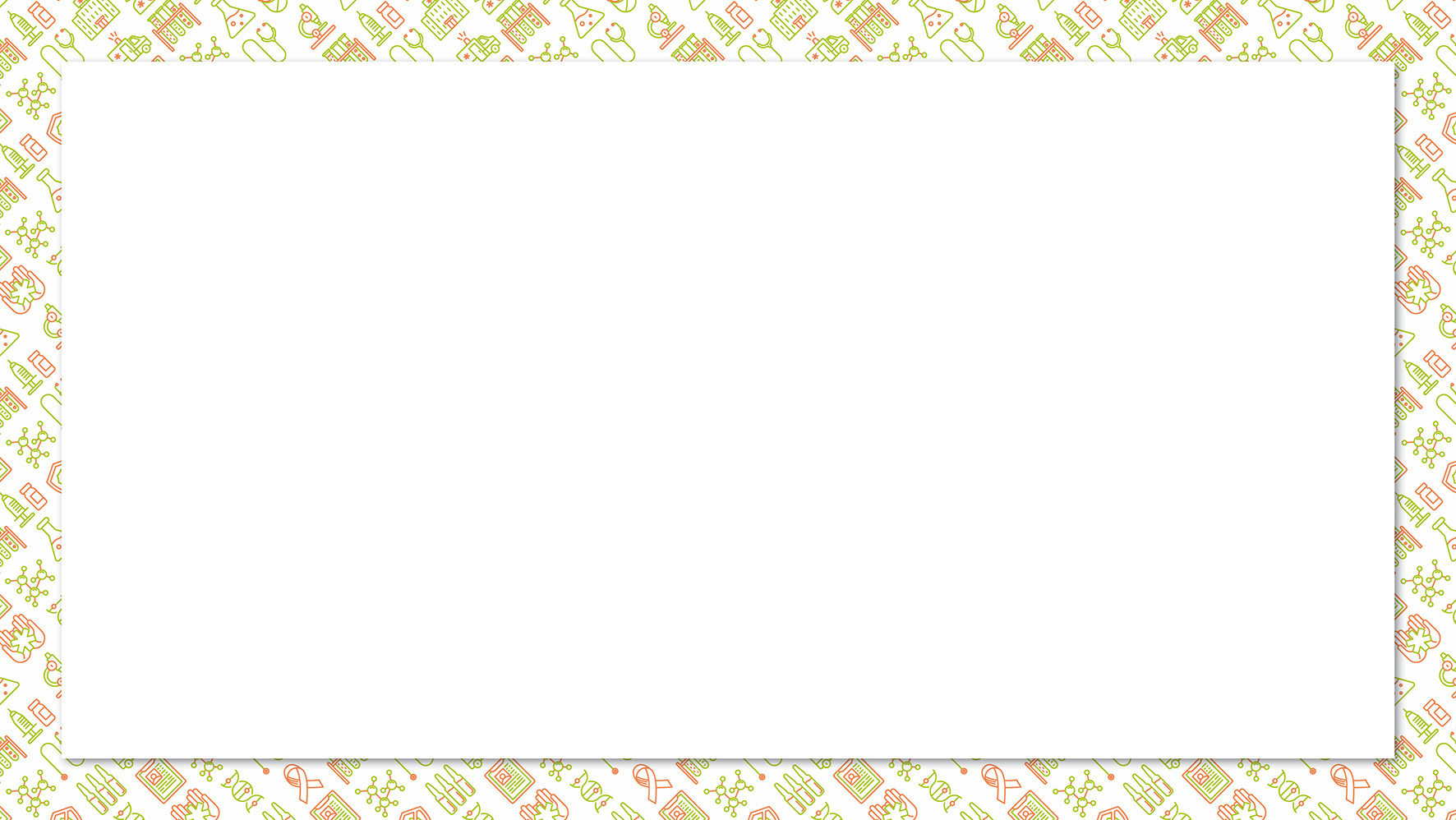 7. Sneltesten op scholen zou verplicht moeten worden.